Методика актуалізації та систематизації знань першокласників на початку навчального року
Зміст лекції: доктор пед. наук Скворцова Світлана Олексіївна
Технічна  підтримка: Гаран Марина Сергіївна
Проблемні питання
План
Література
Рефлексія
Чи задоволені Ви своєю роботою на лекції?
Дякую за увагу!
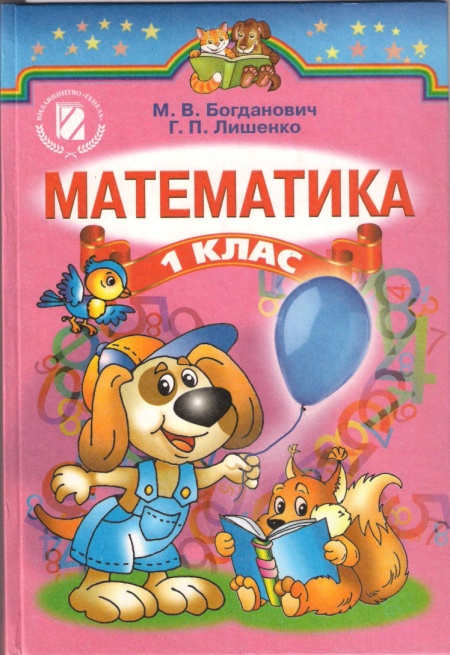 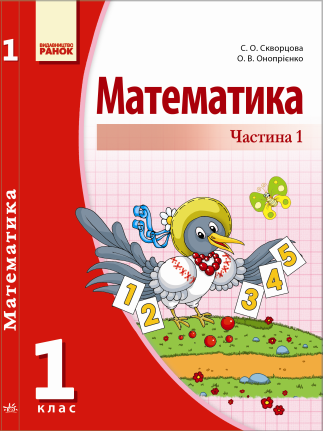